Compton Back-Scattering Sources ;Emerging Physics and Technology
G. Dattoli
In collaboration with 
A. Curcio and E. Di Palma
Research activity on CBS and on the relevant applications
Commercials            Thomson-Longhair
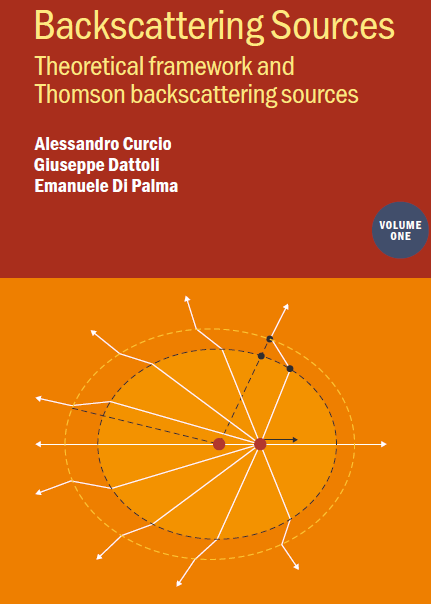 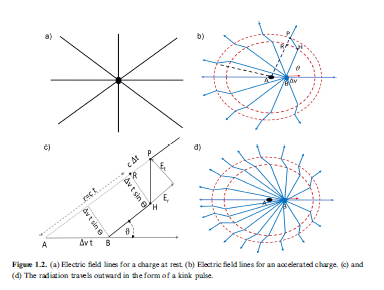 ...Commercials 2…Hard QED effects, dressed states…
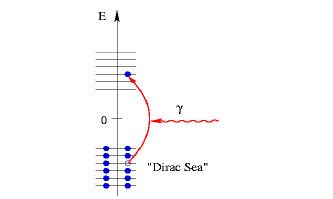 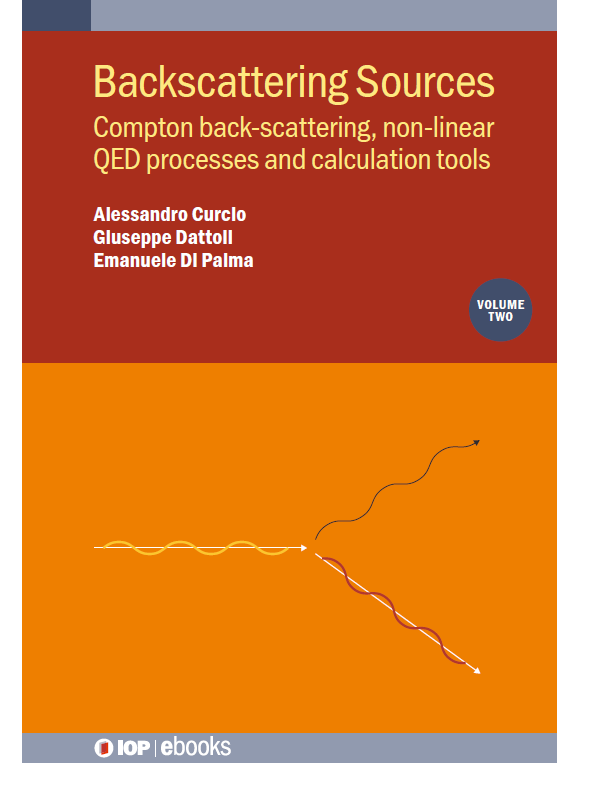 .
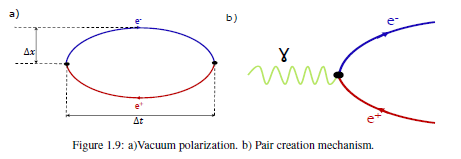 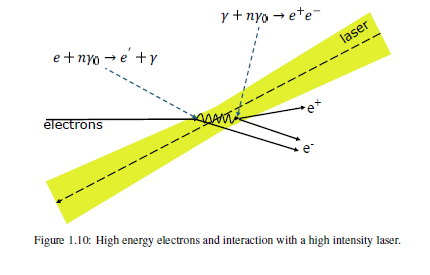 Laser Intensity evolution Chart
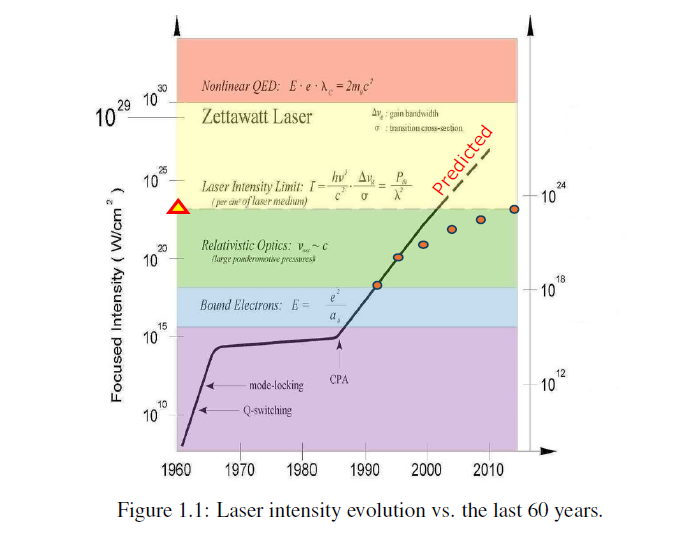 .
CPA –Technique the turning point
.
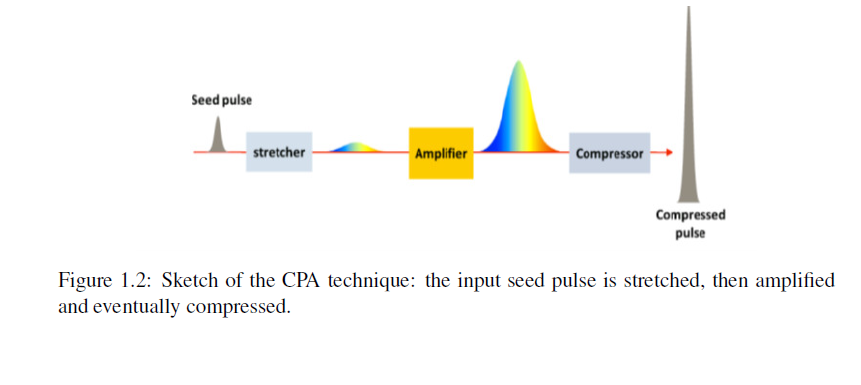 New architectures of low energy accelerators and conceptions of experimental stations
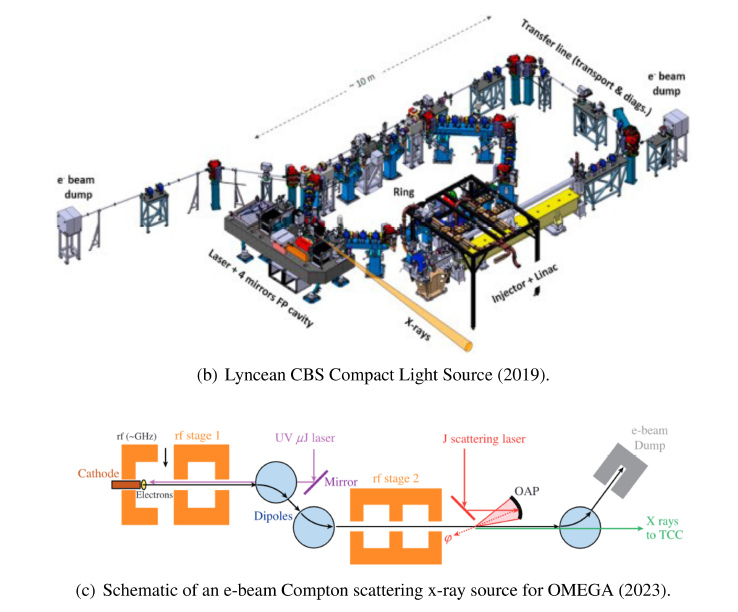 .
Wave vs. Magnetic Undulators
.
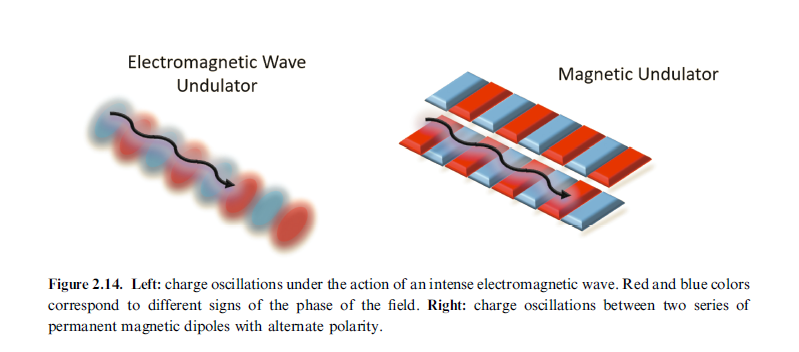 CBS Reference parameters
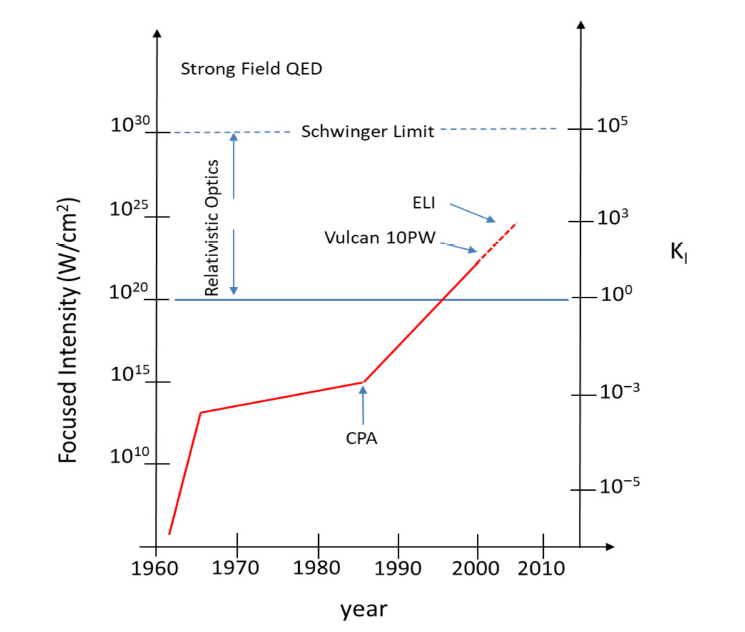 Classical
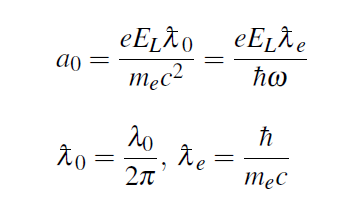 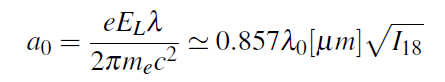 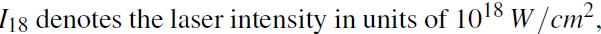 MAX LASER INTENSITY 
Co Re LS (KOREA)
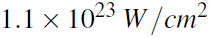 …CBS vs. Undulator Radiation…
.
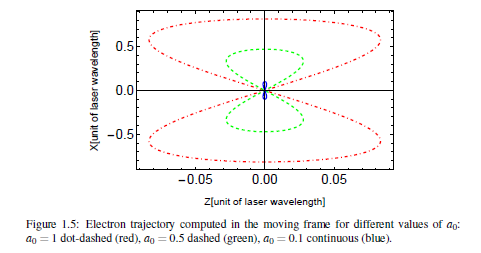 CBS and Laser Intensity
.
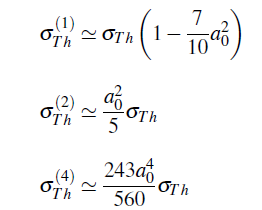 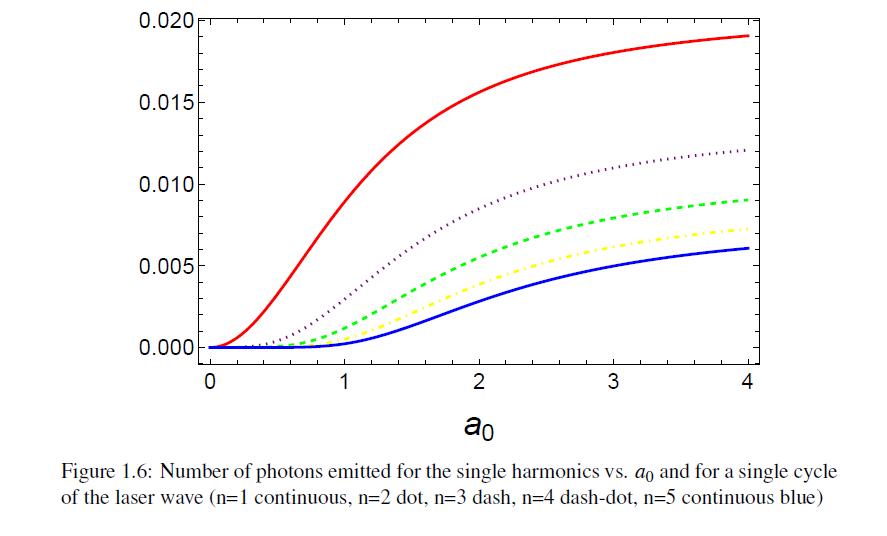 STRONG -FIELD and hard QED
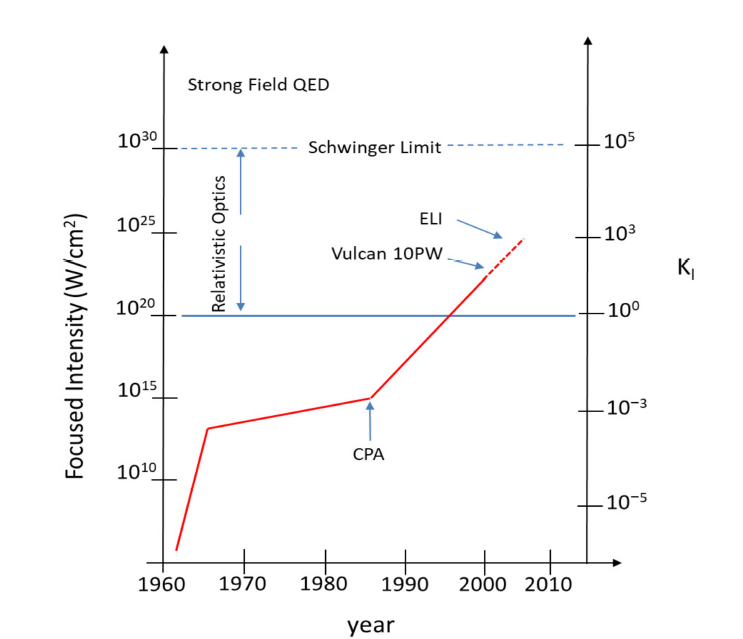 .
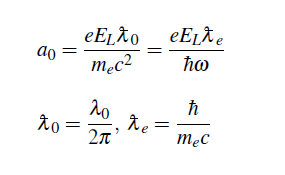 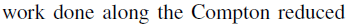 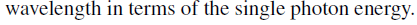 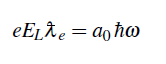 Quantum and multiphoton effetcs
.
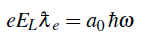 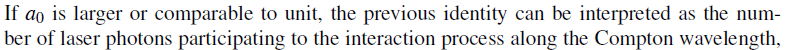 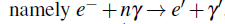 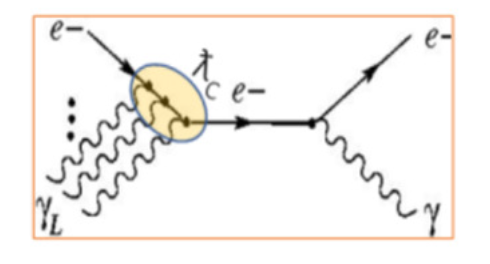 Schwinger-Sauter field
.VACUUM engeneering
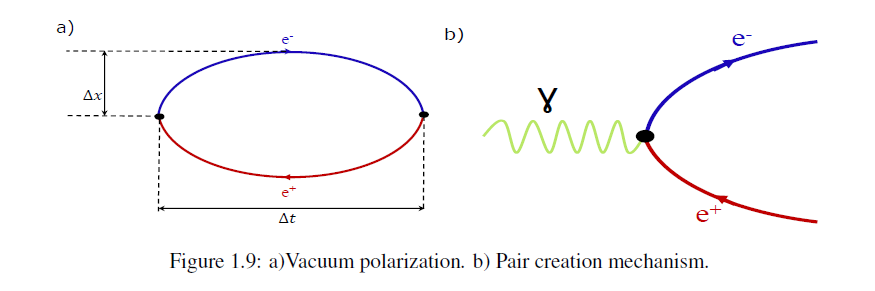 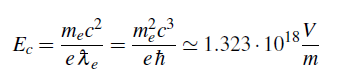 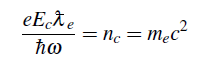 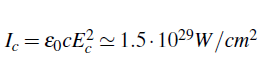 Where are we on FEL Intensity Chart?
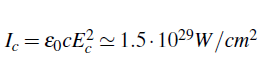 .
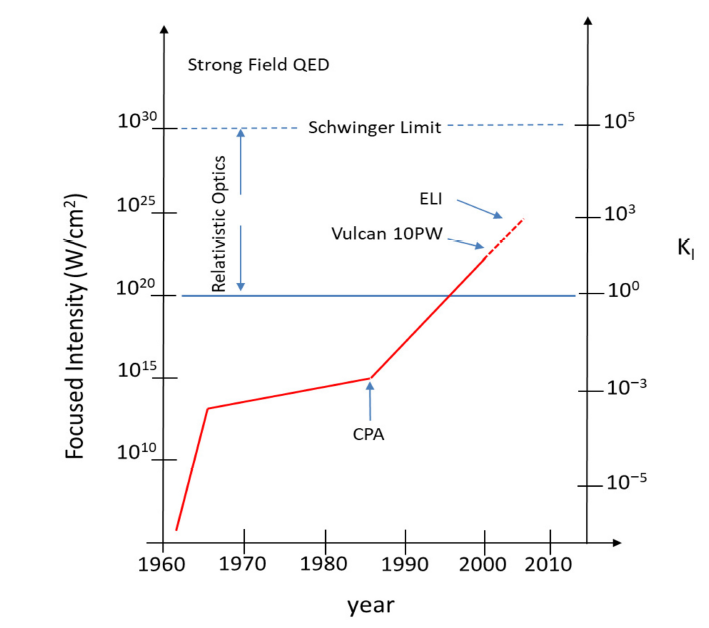 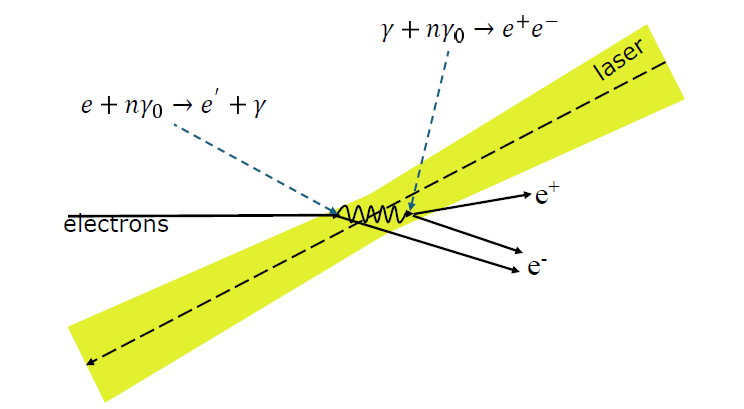 Quantum-Strong Field-Phenomenology
For any question Ask the Chairman (dr. Curcio)
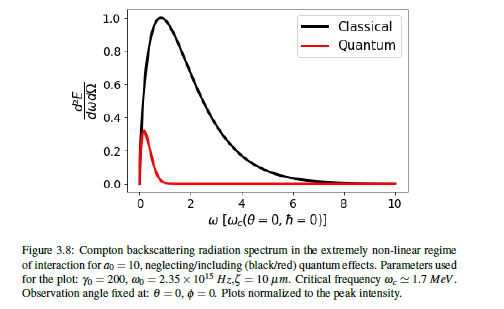 .FEL BASED CBS Sources
.Intracavity FEL photons CBS
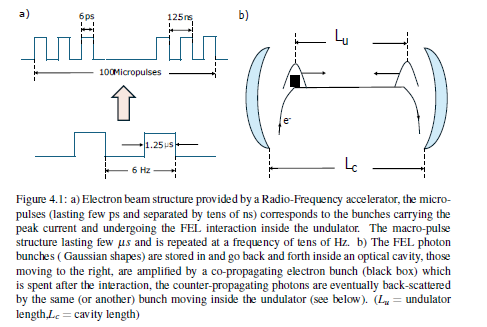 …
.»Two Cavities» ….New design Challenges
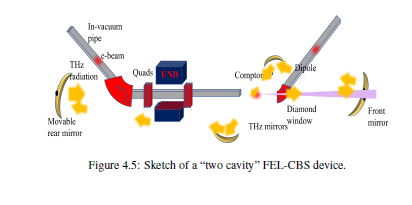 ..SASE and CBS…
…
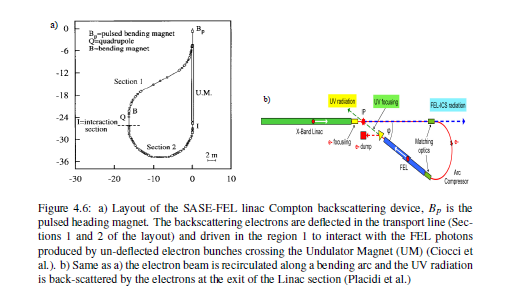 Towards Single QED electron dynamics ….Statistical properties of emitted radiation
Integrable-Test Accelerator (IOTA) storage ring at Fermilab
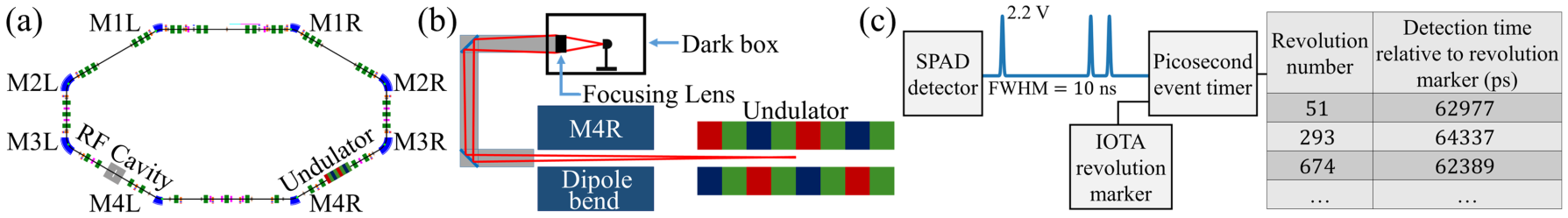 In the second experiment, a single electron was stored in the ring, emitting a photon only once per several hundred turns. In this regime, any classical interference-related collective effects were eliminated, and the quantum fluctuations could be studied in detail to search for possible deviations from the expected Poissonian photon statistics
An old dream…
Deviation from Poisson Statistics due to Quantum effects…
Further Theoretical and Experimental studies in Compton Back-Scattering will be able to shine light…